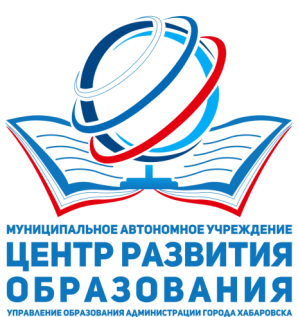 Использование конструктора, размещенного на сайте «Единое содержание общего образования», для составления рабочих программ учителей, работающих в 1- 9 классах
Шеховцова Елена Викторовна, ведущий специалист предметно-методической лаборатории МАУ «Центр развития образования»2022
https://edsoo.ru/
https://edsoo.ru/
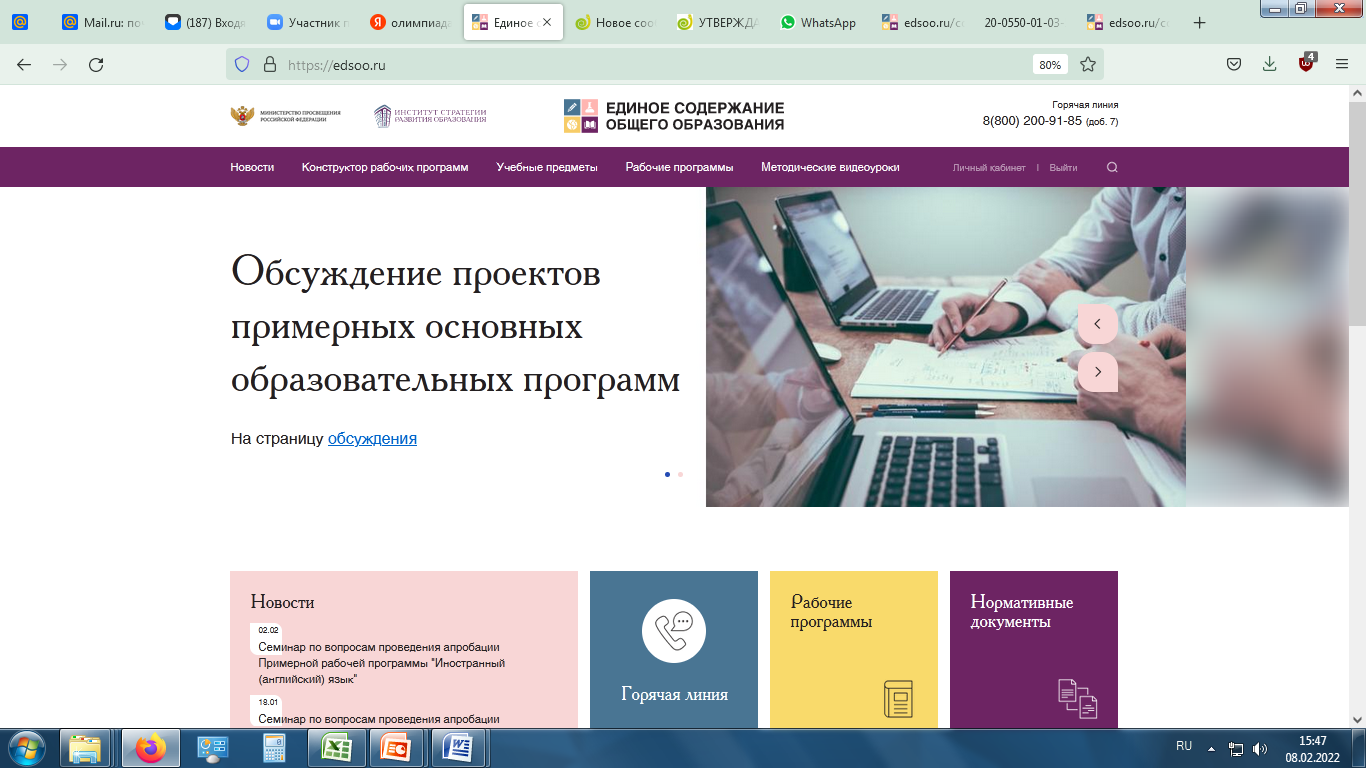 https://edsoo.ru
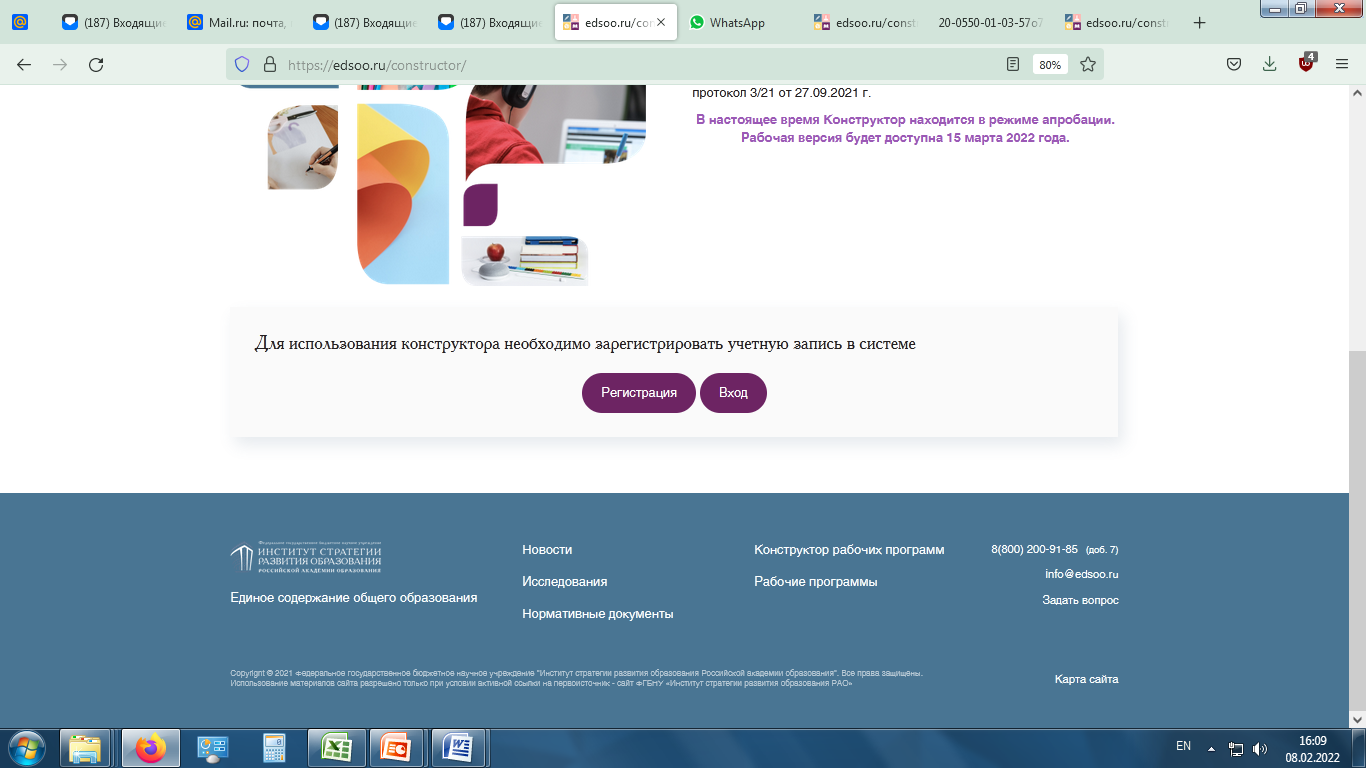 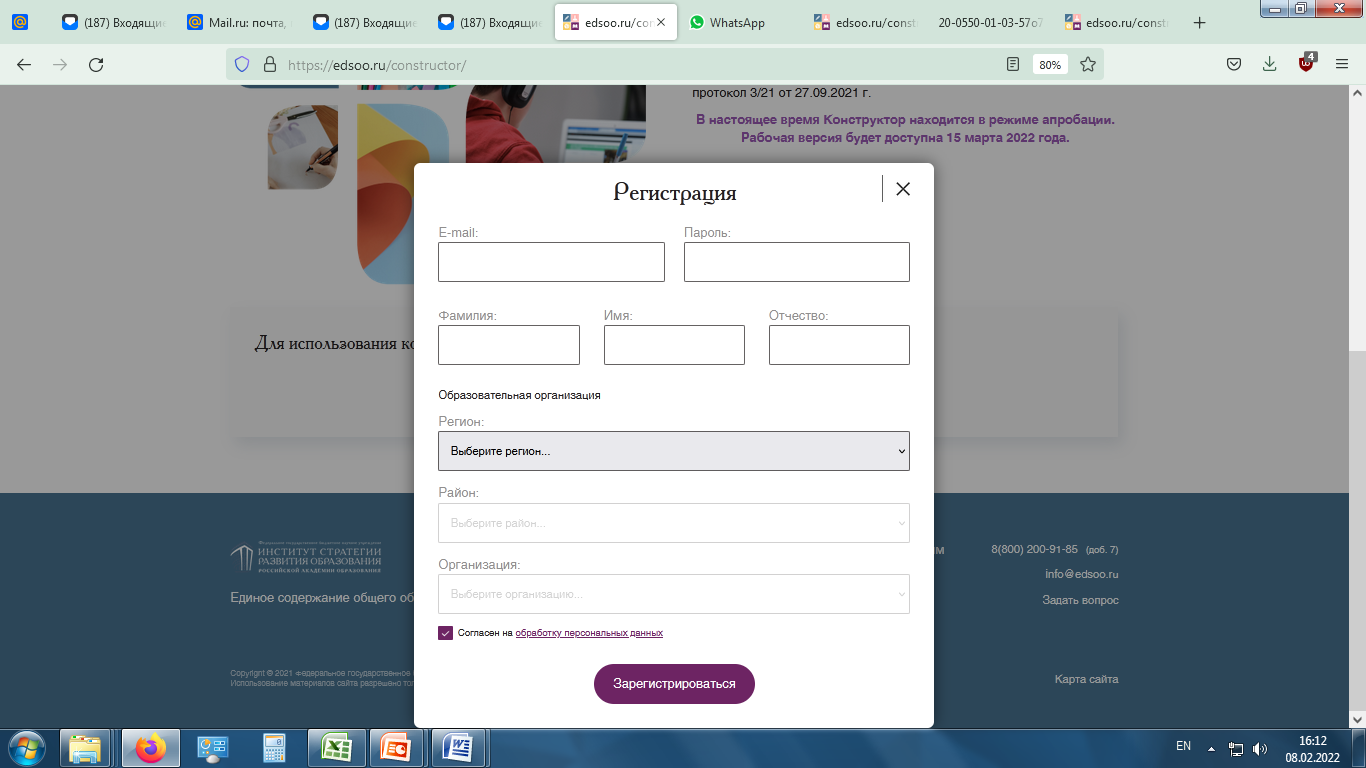 https://edsoo.ru/
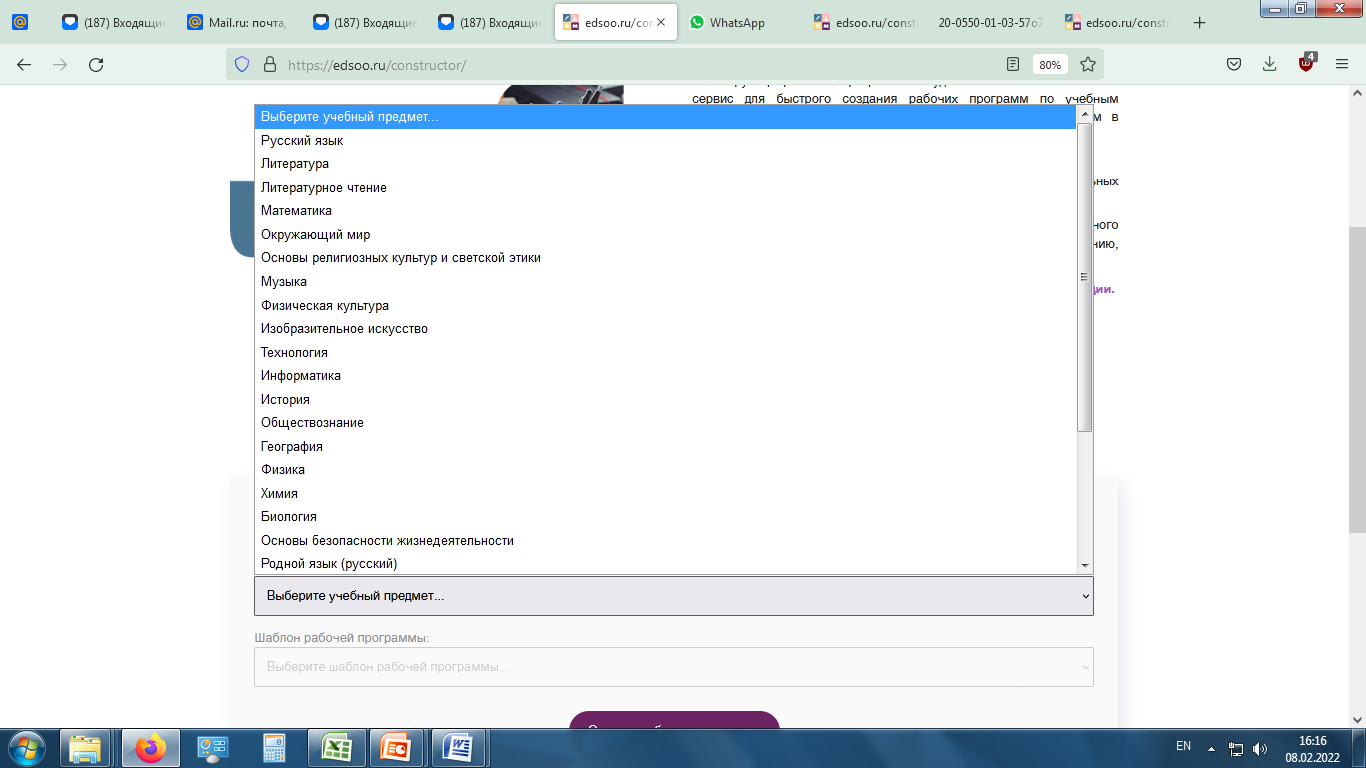 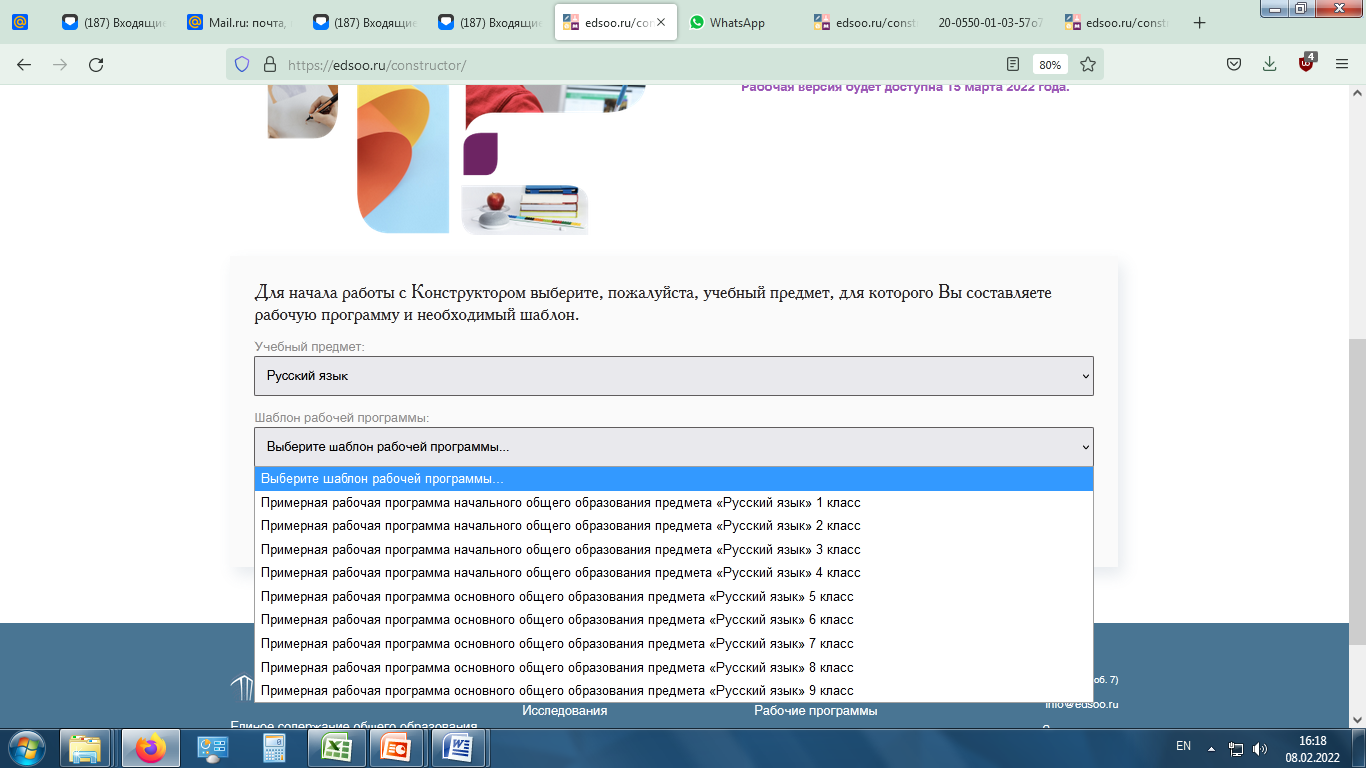 https://edsoo.ru/
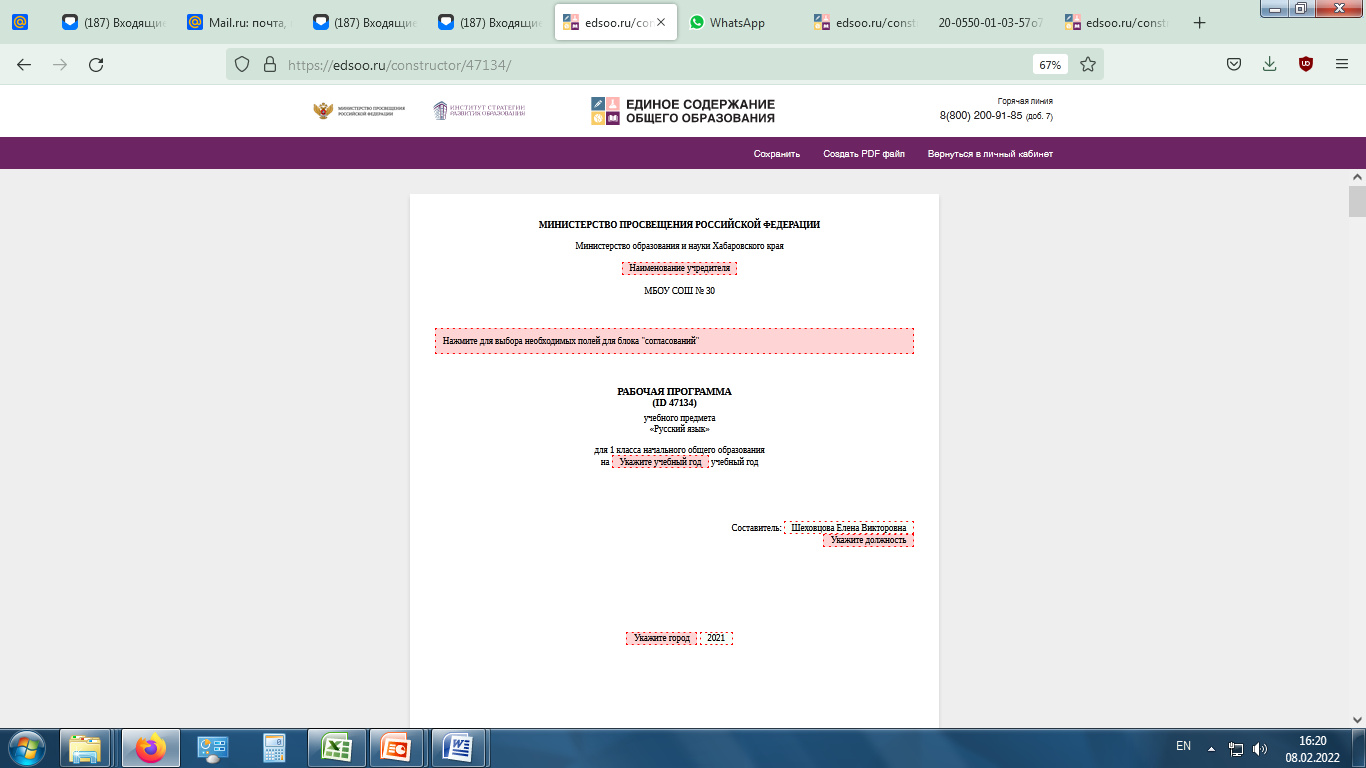 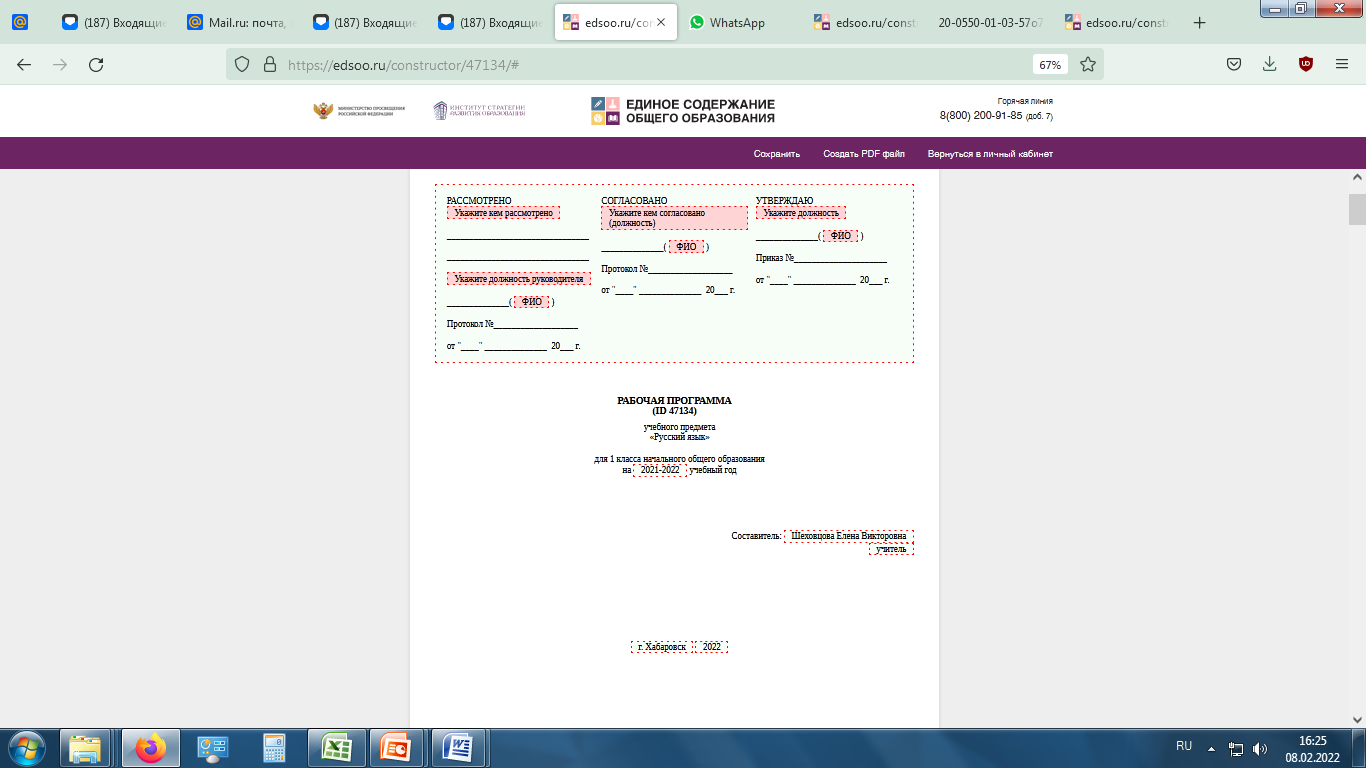 https://edsoo.ru/
Структура рабочей программы
Пояснительная записка
Общая характеристика учебного предмета
Цели изучения учебного
 предмета
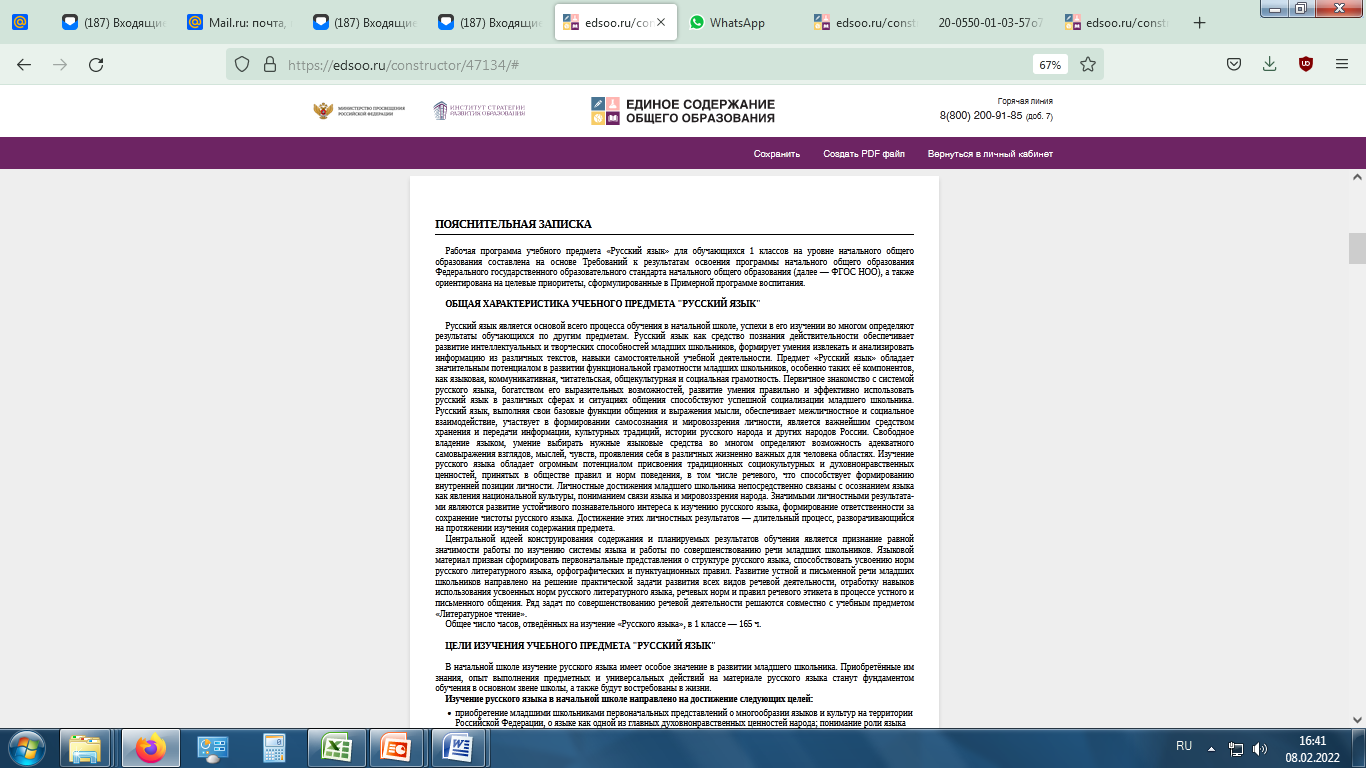 https://edsoo.ru/
Содержание учебного предмета:
- Обучение грамоте (развитие речи, слово и предложение, фонетика, графика, чтение, письмо, орфография и пунктуация);
-  Систематический курс (общие сведения о языке, фонетика, графика, орфоэпия, лексика, синтаксис, орфография и пунктуация, развитие речи).
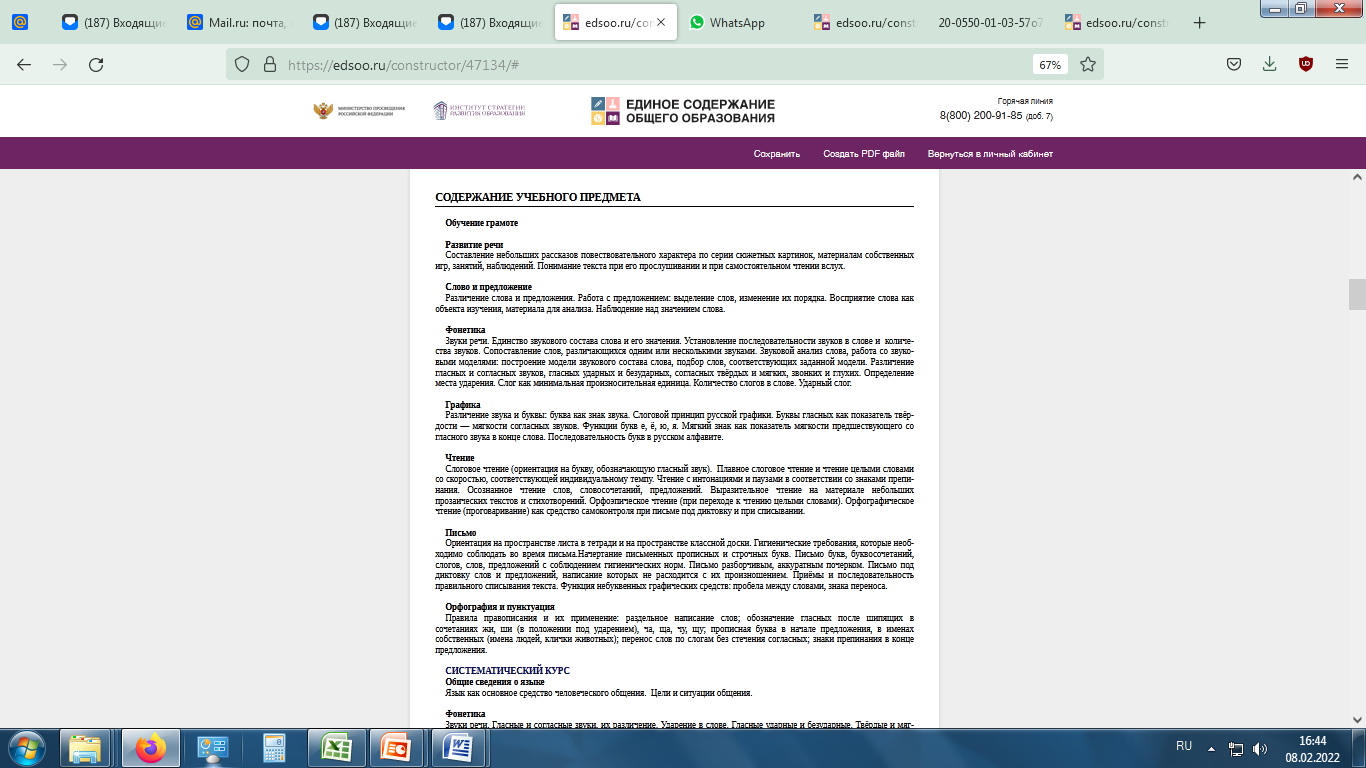 https://edsoo.ru/
Планируемые образовательные результаты:
- Личностные результаты;
- Метапредметные результаты;
- Предметные результаты.
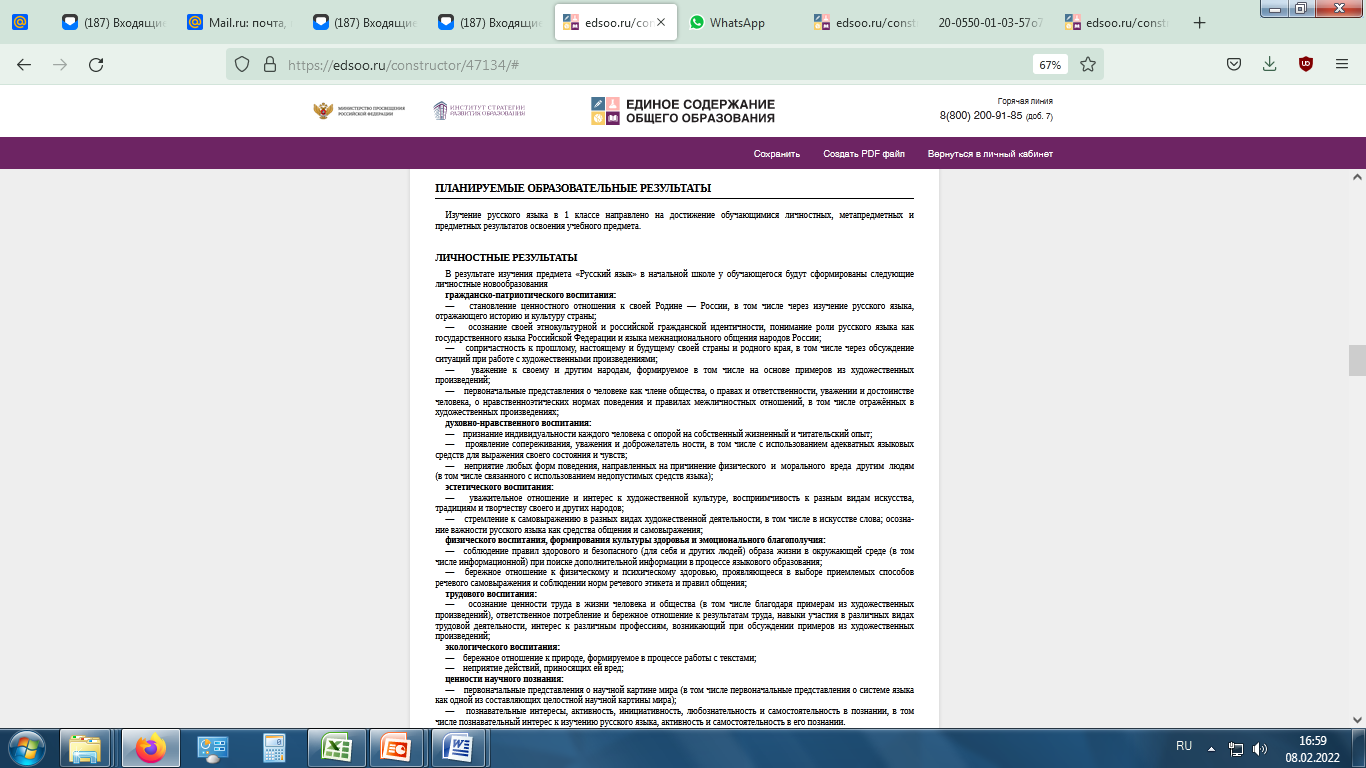 https://edsoo.ru/
Тематическое планирование
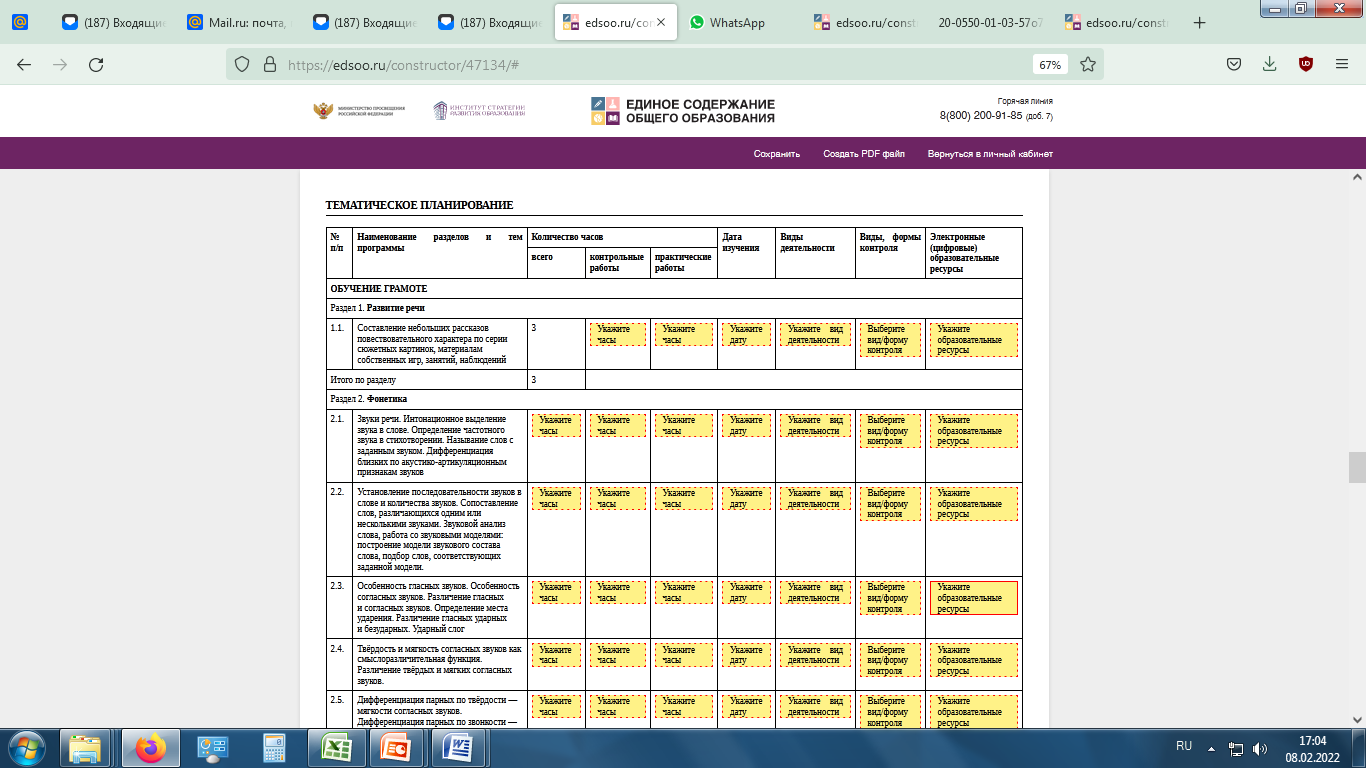 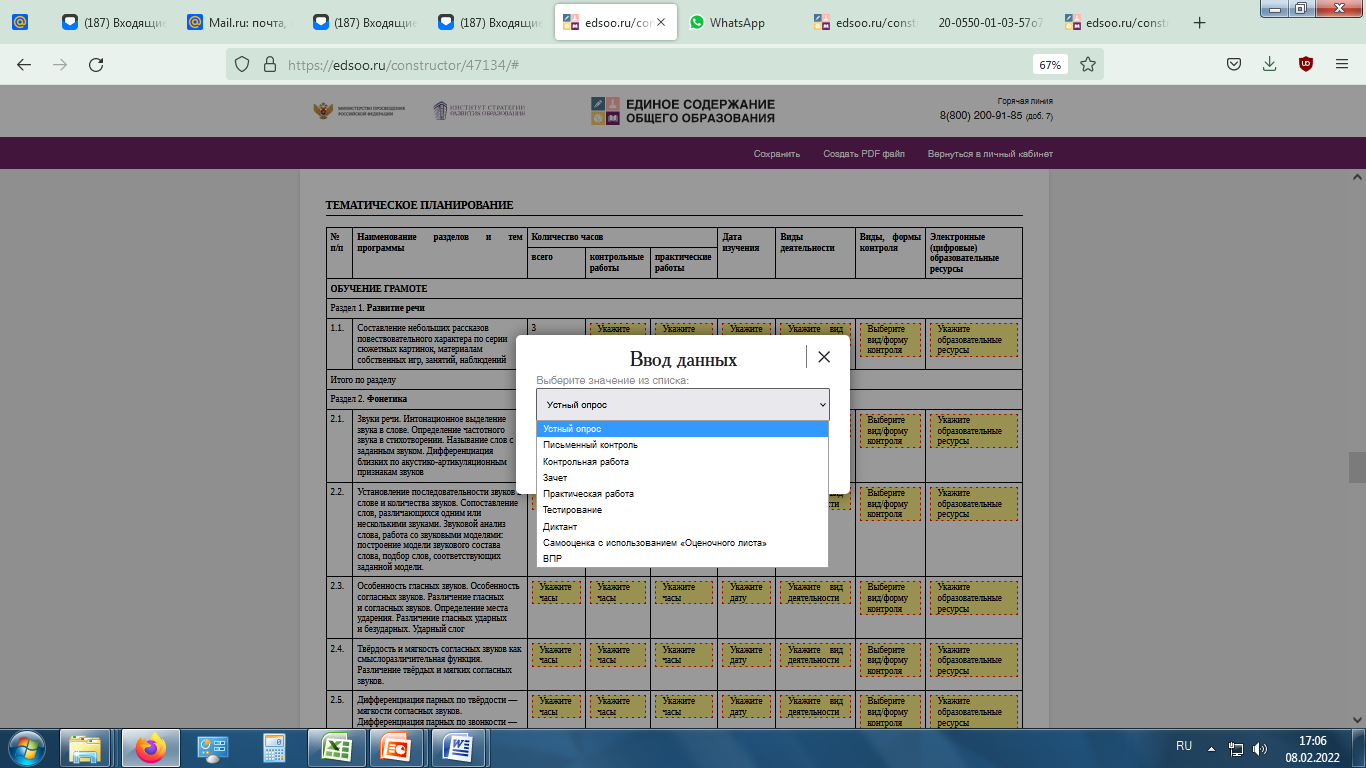 https://edsoo.ru/
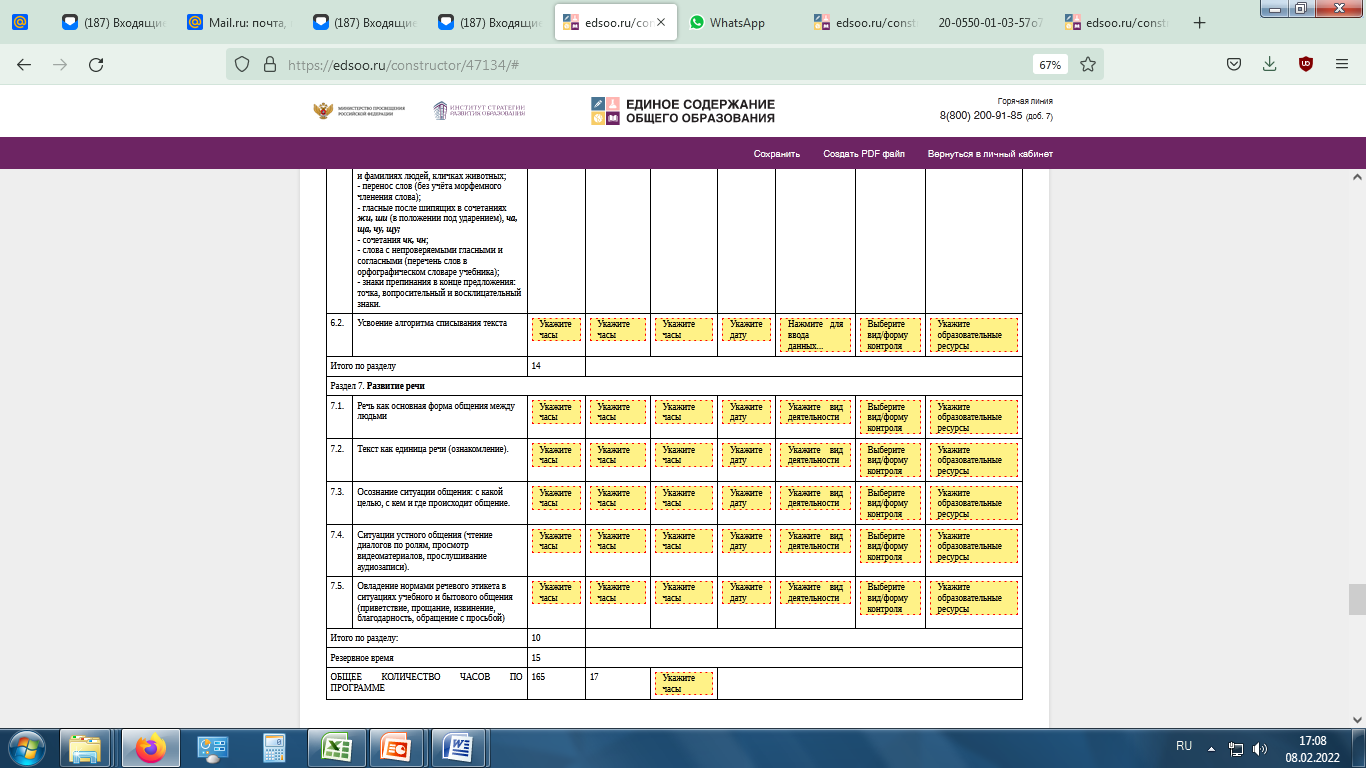 https://edsoo.ru/
Учебно-методическое обеспечение образовательного процесса
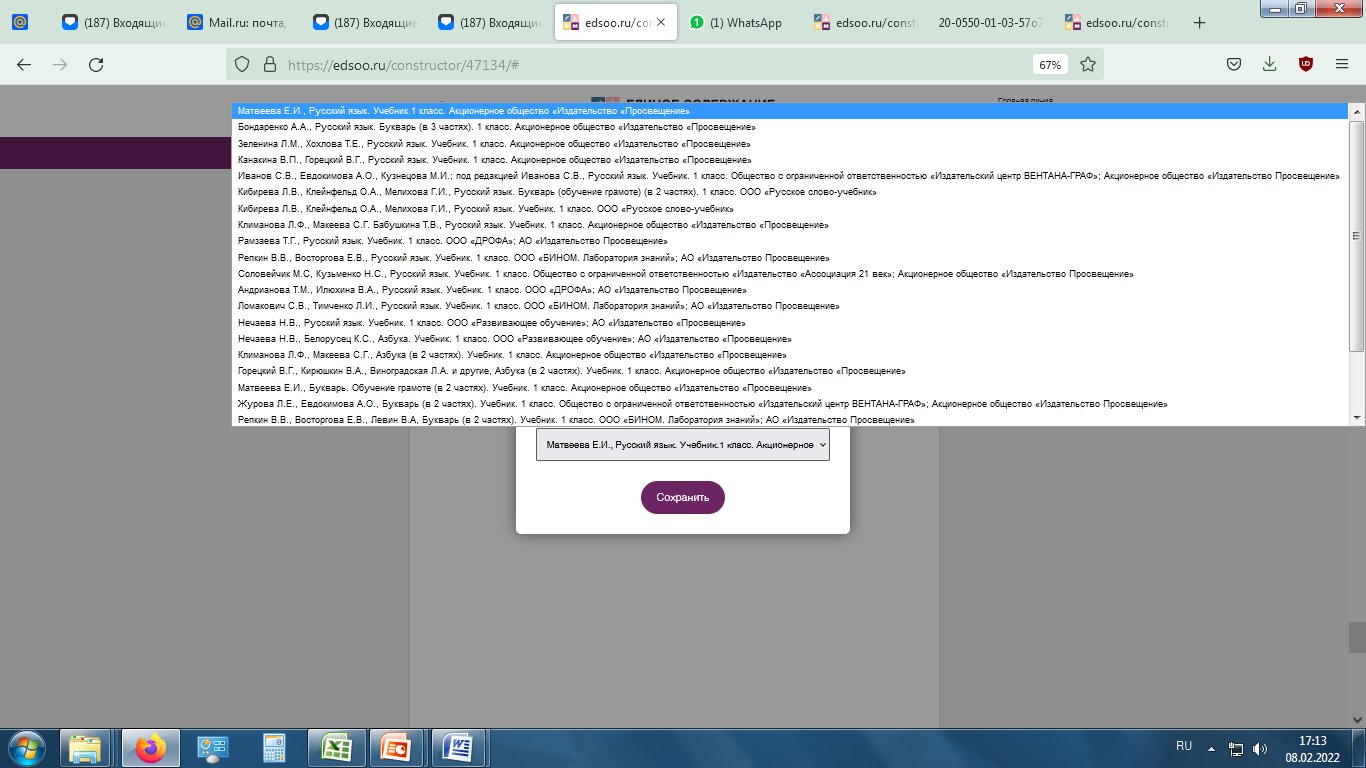 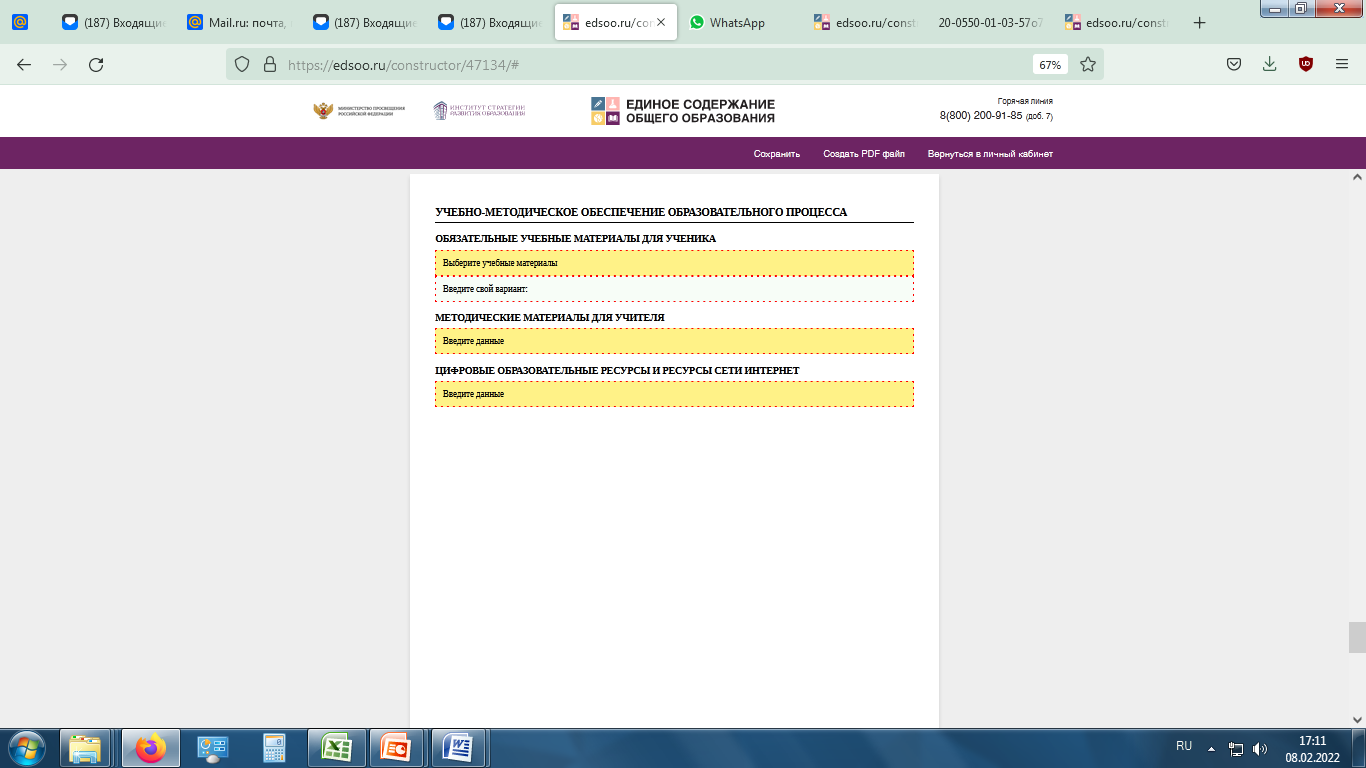 https://edsoo.ru/
Материально-техническое обеспечение образовательного процесса
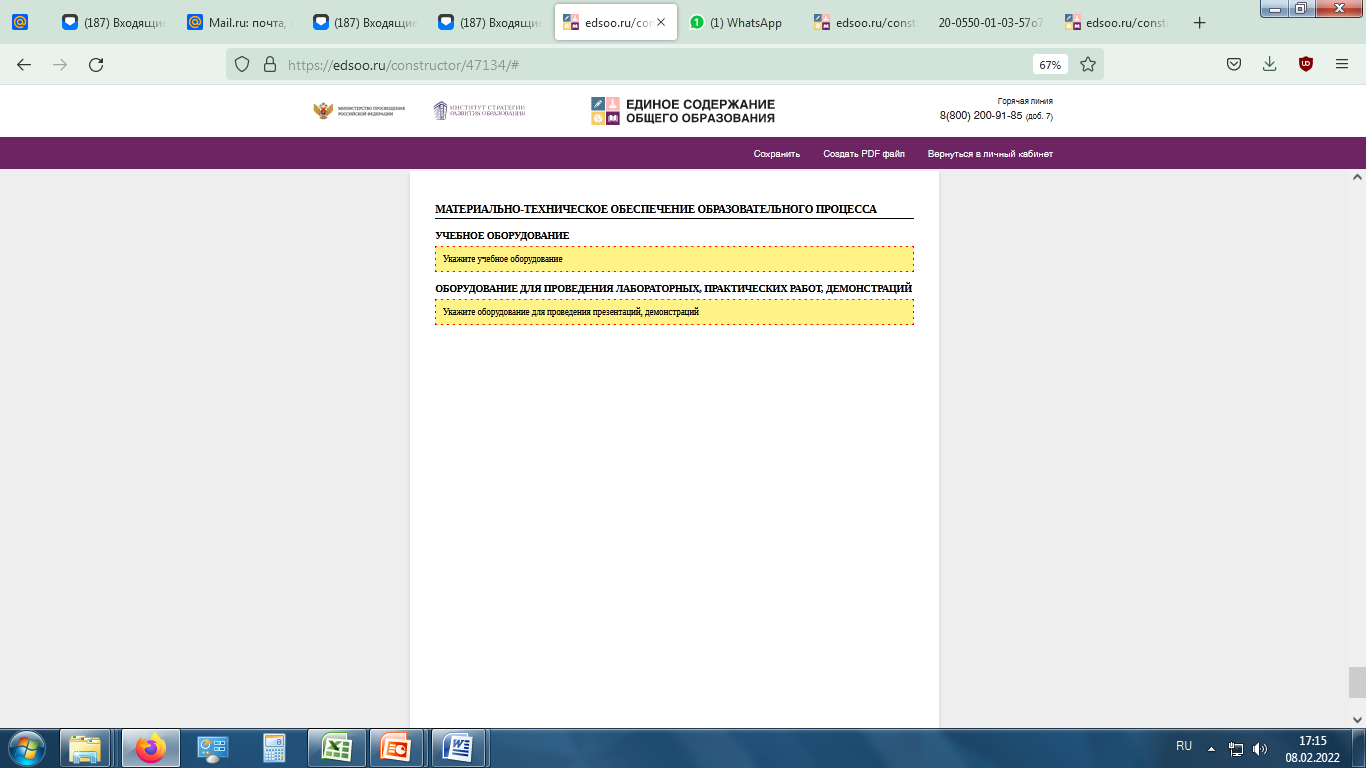 https://edsoo.ru/
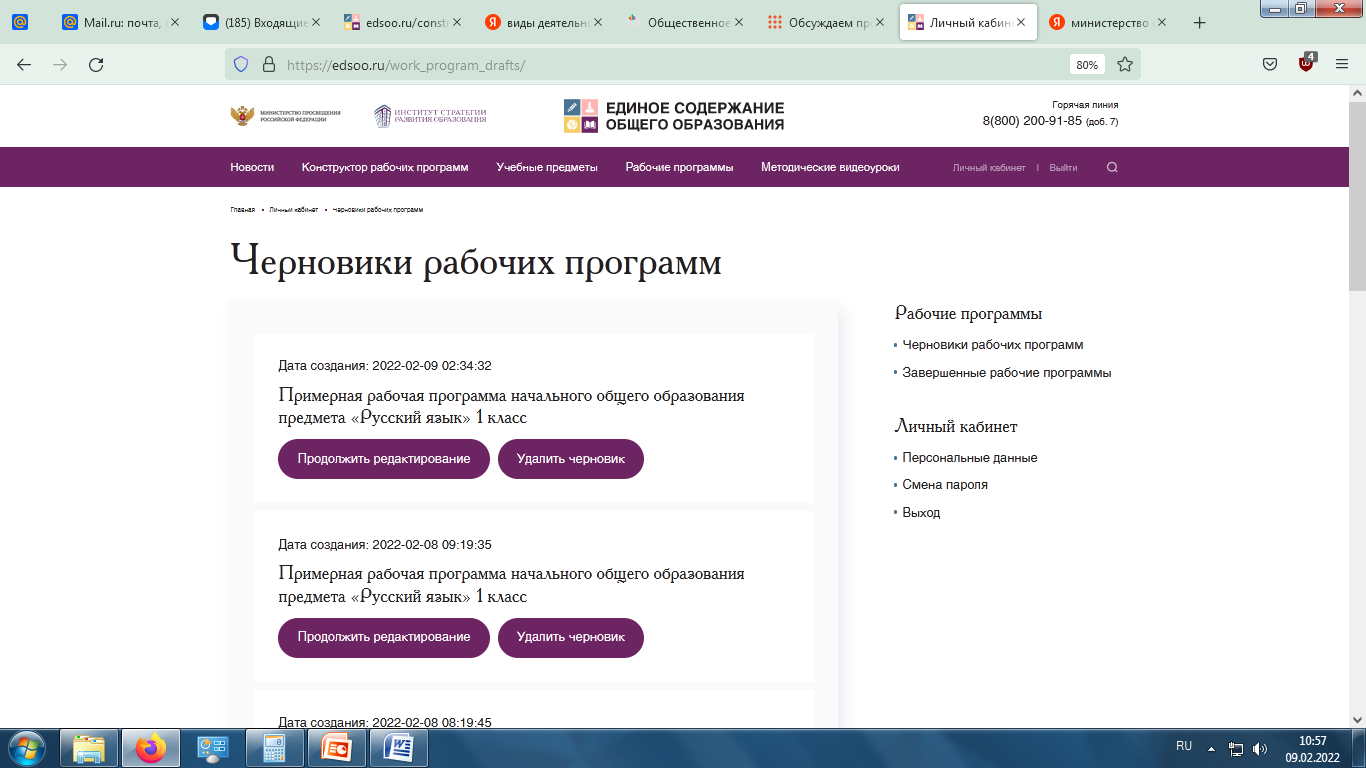 https://edsoo.ru/
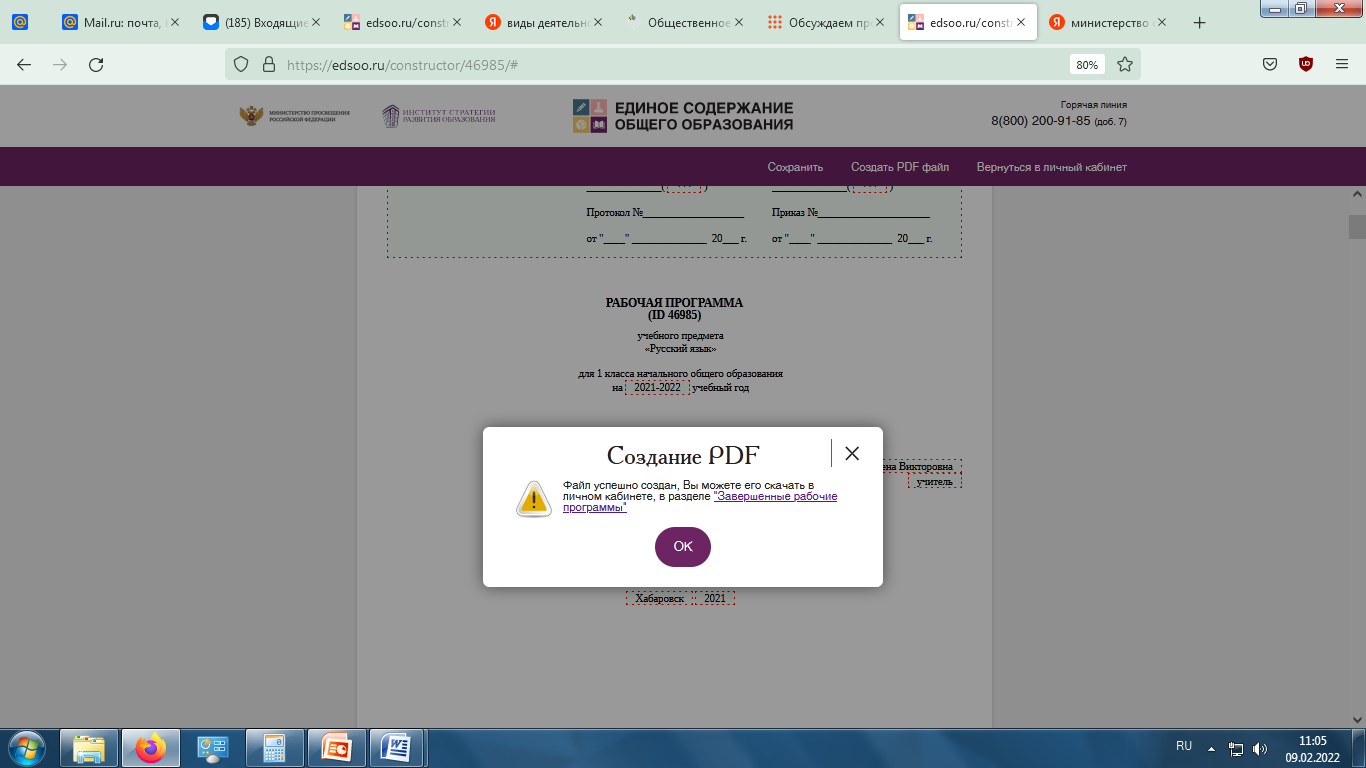 https://edsoo.ru/